4. Teorie růstu a integrace trhů
Ekonomický růst v Evropě
ekonomickým růstem budeme rozumět růst výstupu na osobu (GDP/pc) 

průměrný růst v Evropě 1-3%
2
2
Příčiny růstu
střednědobá příčina růstu
investice do fyzického kapitálu (stroje)  růst
po určité době je třeba fyzický kapitál obnovit  zastavení růstu

dlouhodobé schéma růstu
investice do vědomostního kapitálu (technologie)  růst
technologie se stále zlepšují  permanentní růst
3
3
Schéma růstu v Evropě
evropská integrace
restrukturalizace
větší efektivnost využívání kapitálu
lepší investiční klima
více investic do všech druhů kapitálu
větší výstup na osobu
4
4
Historická fakta o růstu
kontinuální ekonomický růst je novodobý fenomén

příjmy v Evropě stagnovaly přibližně 1500 let

počátek dlouhodobého růstu přichází s industrializací okolo roku 1870
5
5
Periody růstu v Evropě
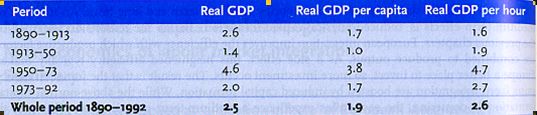 zlepšování sociální legislativy
zlatý věk růstu
6
6
Korelace růstu a integrace
1950-1973 zlatá éra růstu

1950-1958 integrace, vznik OEEC a EPU
značná redukce obchodních bariér
částečné uvolnění kapitálových toků

1957 integrace, vznik EEC
vytvoření společného trhu

1960 integrace, vznik EFTA
volný obchod s průmyslovým zbožím
7
7
Růst zemí OEEC (1950-1973)
EEC více integrováno než EFTA
EEC větší růst než EFTA

Ostatní OEEC větší růst než EEC
Ostatní OEEC neintegrovány

Yjapan < Yostatní < YEEC < YEFTA < YUSA
gJapan > gostatní > gEEC > gEFTA > gUSA
integrace = růst
?
integrace = růst
chudší země 
= větší růst
8
8
Mezinárodní obchod a růst
 obchodu   výkonu (empiricky ověřené)
integrace   obchodu (empiricky ověřené)
integrace je pro-růstovým faktorem
9
9
Solow diagram – předpoklady ve středním období
euro/L
K = fyzický kapitál
L = práce
 = depreciace
GDP/L
δ (K/L)
L = konstantní
Y = f(L,K)  K = Y
MPK je klesající
s(GDP/L)
GDP/L
s(GDP/L)
s = konst. část GDP
K/L
(K/L)
 = konst. část K
10
10
Solow diagram – analýza MR růstu
euro/L
B
0 - K/L*
 depreciace < akumulace
 ekonomický růst

K/L*
 depreciace = akumulace
 steady-state
Y/L*
GDP/L
δ (K/L)
A
s(GDP/L)
l0
D0
pouhý K nezabezpečí LR růst, ale jen MR růst
0
K/L0
K/L*
K/L
akumulace kapitálu
11
11
Solow diagram – růst produktu
euro/L
Growth bonus
Y/L'
Integrace  efektivnosti

 GDP/L na GDP/L'
Y/LC
E
GDP/L'
Alokační efekt
C
Y/L*
GDP/L
B
D
s(GDP/L)'
alokační efekt
A
s(GDP/L)
s(GDP/L) na s(GDP/L)'
δ (K/L)
růstový bonus
K/L*
K/L'
K/L
12
12
Solow diagram – změna míry úspor
euro/L
Growth bonus
Y/L'
efektivnosti  investic (s)

s(GDP/L) na s'(GDP/L)'
Y/L*
D
GDP/L
B
C
s'(GDP/L)'
A
s(GDP/L)
růstový bonus
δ (K/L)
K/L*
K/L'
K/L
13
13
Schéma vlivu integrace na investice
evropská integrace
růst efektivnosti
větší ziskovost kapitálu
růst na kapitál. trzích
příliv zahraničních investic
14
14
Portugalsko, Španělsko po přistoupení
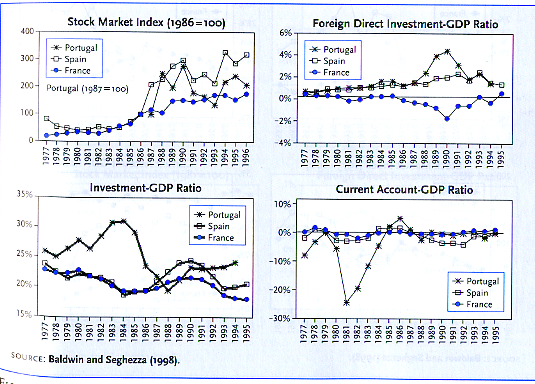 15
15
Závěry empirie – Španělsko, Portugalsko
růst podílu investic na GDP
růst přímých zahraničních investic
pokračování v negativním vývoji BÚ PB
růst kapitálových trhů
16
16
Irsko po přistoupení
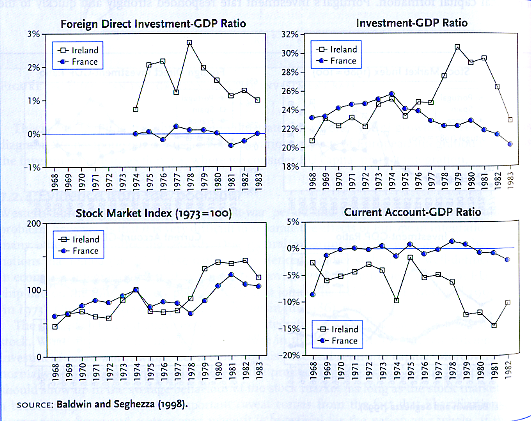 17
17
Závěry empirie – Irsko
růst podílu investic na GDP
pokračování v pozitivním vývoji přímých zahraničních investic
zhoršení BÚ PB
neurčitý vliv na kapitálové trhy
18
18
Řecko po přistoupení
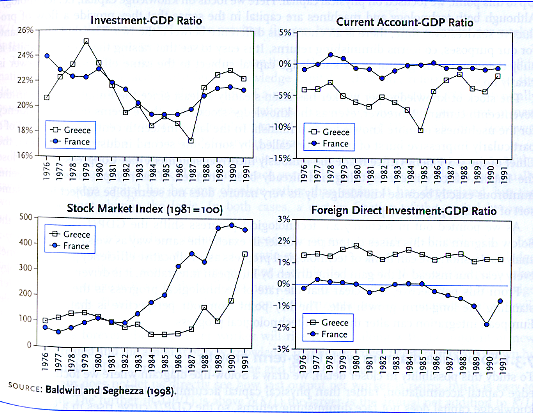 19
19
Závěry empirie – Řecko
neurčitý vliv na podíl investic na GDP
pokračování v pozitivním vývoji přímých zahraničních investic
pokračování v negativním vývoji BÚ PB
neurčitý vliv na kapitálové trhy
20
20
Shrnutí empirických dat
Integrace může pomoci k vhodnému investičnímu prostředí, ale není dostačující podmínkou k jeho vytvoření.
21
21
Solow diagram – předpoklady v dlouhém období
euro/L
K = technologie
L = práce
 = depreciace
GDP/L
s(GDP/L)
L = konstantní
K  Y
MPK je konstantní
GDP/L
δ (K/L)
s(GDP/L)
s = konst. část GDP
(K/L)
 = konst. část K
K/L
22
22
Solow diagram – analýza LR růstu
euro/L
GDP/L
0 - K/L* - ... 
 depreciace < nové technologie
 ekonomický růst
Y/L*
s(GDP/L)
A
δ (K/L)
 technologií zabezpečí LR růst
B
0
K/L*
K/L
nové technologie
23
23
Integrace kapitálových trhů
základy v Římské smlouvě  mnoho výjimek (snaha vlád zamezit přesunům kapitálu)
reálně dosaženo až po aplikaci Jednotného evropského aktu
ekonomická opodstatněnost kapitálové mobility = alokační efektivnosti
24
24
Integrace kapitálových trhů
euro
před integrací
 doma: r0, K0
 partner: r*0, K*0
MPK
kapitálový příliv
po integraci
 doma: r', K'
 partner: r', K*0-(K'-K0)
MPK*
r0
●
A
●
r'
r'
●
r*0
K0+K*0
K0
K'
K*0
25
25
Rozdělení bohatství mezi VF
euro
domácí pracovní síla
r0
●
MPK
domácí kapitál
K0
26
26
Analýza bohatství kapitálové integrace
euro
euro
doma (H)
 ztráta: -A (KH)
 zisk: +A+B (L)
 celkově: +B

partner (P)
 ztráta: -F-D (L)
 zisk: +F (KP)
 zisk: +C+D (KH)
 celkově: +C
 alokační efektivnosti
MPK
kapitálový příliv
MPK*
r0
●
A
B
●
r'
r'
C
F
D
●
r*0
E
K0+K*0
K0
K'
K*0
27
27
Schéma vlivu integrace na FDI
kapitálová integrace
rozšiřování technologií (FDI)
růst efektivnosti
růst výstupu, pokles ceny
všichni profitují
(příliv technologie do země neznamená odliv jinde)
28
28
Schéma integrace finančních trhů
integrace finančních trhů
lepší zprostředkování 
diverzifikace portfolia
eliminace rizik
vyšší průměrná návratnost investic
růst ochoty investovat
29
29
Integrace pracovního trhu
základy v Římské smlouvě  mnoho přechodných období
 
ekonomická opodstatněnost mobility práce = alokační efektivnosti

politická opodstatněnost  promíchání národů = potlačení nacionalismu, pozvednutí evropanství
30
30
Analýza bohatství integrace práce
euro
doma (H)
 ztráta: -A (K)
 zisk: +A+B (LH)
 celkově: +B

partner (P)
 ztráta: -F-D (LP)
 zisk: +F (K)
 zisk: +C+D (LH)
 celkově: +C
euro
 alokační efektivnosti
MPL
migrace
MPL*
w0
●
A
B
w'
●
w'
C
F
D
●
w*0
E
L0+L*0
L0
L'
L*0
31
31
Migrace v Evropě
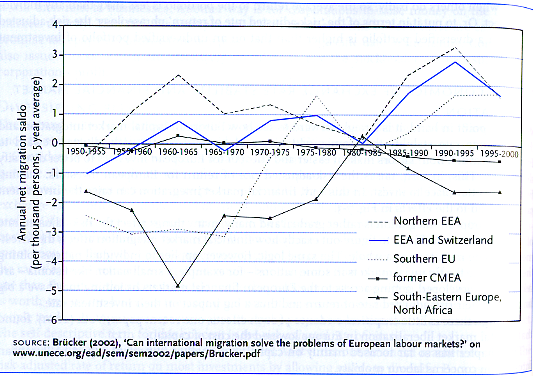 32
32
Migrace v Evropě
33
33
Migrace v Evropě
40., 50., 60 léta
ekonomický růst, plná zaměstnanost
imigrace: Švédsko,  Švýcarsko, EEC6 bez Itálie
emigrace: Itálie, Portugalsko, Turecko

70. léta
slumflace, nárůst nezaměstnanosti
omezení migrace

80. léta
obnovení ekonomického růstu
imigrace: EEC
emigrace: africké státy
migrace souvisí více s ekonomickými výsledky než s evropskou integrací
34
34
Imigrace před a po rozšíření na EU 25
35
35
Imigranti - substituty a komplementy LH
substituty
např.: nekvalifikovaní imigranti k domácím nekvalifikovaným pracovníkům

komplementy
např.: domácí vedoucí výroby k nekvalifikovaným imigrantům
36
36
Vzdělanost a kvalifikovanost imigrantů (2005)
imigranti z EU 15 – vzdělanější, obsazují kvalifikovanější místa než domácí pracovníci
imigranti mimo EU – méně vzdělaní, obsazují málo placená a nekvalifikovaná místa
imigranti z EU 10 (nové členské země z roku 2004) – kombinace obou
37
37
Migrace a trh práce
imigranti tvoří substituty k domácí L 
vysoké mzdy domácích pracovníků v odvětví  příliv imigrantů   mezd v odvětví  expanze odvětví  DL komplementárních pracovníků

imigranti tvoří komplementy k domácí L
nedostatek pracovníků v odvětví  příliv imigrantů  expanze odvětví  DL po všech pracovnících
38
38
Analýza nezaměstnanosti a migrace
w
w
SC
SC
u0
S
u0
S
w0
w0
w'
na U mají vliv odbory  nepružnosti mezd, nikoliv imigranti
u'
D
D
D'
L0
L1
L
L'
L0
L
výchozí stav
 S, D
 u = 0
zásah odborů
 SC, D  w0
 u = u0
imigrace
 SC, D‚  w'
 u = u'
39
39
Nezaměstnanosti a migrace (2007)
40
Migrace a empirická data
SL o 1% díky migraci   w o 0,3% - 1%  

imigranti   LH (substituty)
	imigranti   LH (komplementy)

migranti nemají vliv na LH
41
41